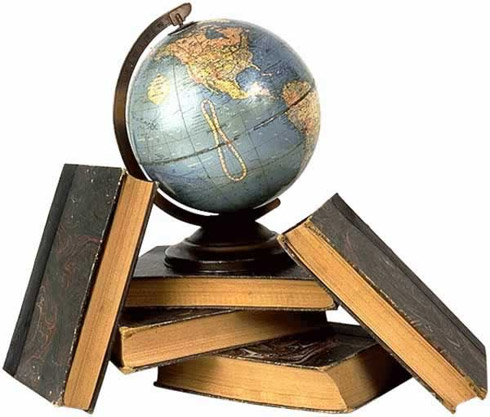 МАОУ «Голышмановская СОШ №1»
«Создание  активной образовательной цифровой среды как способ формирования функциональной грамотности»
Хлыстунова Наталья Владимировна,
 заместитель директора
17 февраля 2022 года
Что такое функциональная грамотность?
Леонтьев А.А.: «Функционально грамотный человек
— это человек, который способен использовать все  постоянно приобретаемые в течение жизни знания,  умения и навыки для решения максимально
широкого диапазона жизненных задач в различных  сферах человеческой деятельности, общения и
социальных отношений».
 [Образовательная система
«Школа 2100». Педагогика здравого смысла / под  ред. А. А. Леонтьева. М.: Баласс, 2003. С. 35.].
6
Функциональная грамотность
Виноградова Н.Ф.: «Функциональная грамотность сегодня — это  базовое образование личности.
	<…> Ребенок <…> должен  обладать:
готовностью успешно взаимодействовать с изменяющимся  окружающим миром …;
возможностью решать различные (в том числе нестандартные)  учебные и жизненные задачи…;
способностью строить социальные отношения…;
совокупностью рефлексивных умений, обеспечивающих оценку
   своей грамотности, стремление к дальнейшему образованию…»
[Виноградова Н. Ф., Кочурова Е. Э., Кузнецова М. И. и др. Функциональная грамотность  младшего школьника: книга для учителя / под ред. Н. Ф. Виноградовой. М.: Российский8  учебник: Вентана-Граф, 2018. 288 с. , с. 16–17].
Основные направления формирования
функциональной грамотности
Математическая грамотность
Читательская грамотность
Естественнонаучная грамотность
Финансовая грамотность
Глобальные компетенции
Креативное мышление

 С чего начать и что не забыть?
9
Чтобы оценить уровень функциональной грамотности своих учеников, учителю нужно дать им нетипичные задания, в которых предлагается рассмотреть некоторые проблемы из реальной жизни. Решение этих задач, как правило, требует применения знаний в незнакомой ситуации, поиска новых решений или способов действий, т.е. требует творческой активности.
понимание сюжетной ситуации и перевод её на
язык предметной области, нахождение способа решения;
• работа с информацией, представленной в разной форме (рисунок, текст, таблица, диаграмма);
• работа с реальными данными, величинами и единицами измерений;
• интерпретация результата с учетом предложенной ситуации;
• проявление самостоятельности, использование учебного и жизненного опыта.
Математическая грамотность
Мониторинг 7 класс
Мониторинг 5 класс
Исследование PISA
Кассовый аппарат
Бугельные подъемники
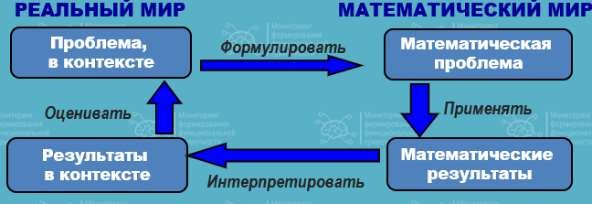 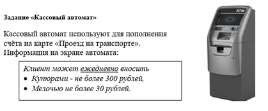 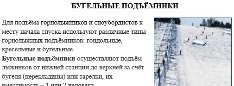 Покупка телевизора
Петергоф
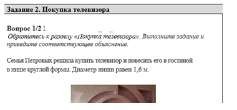 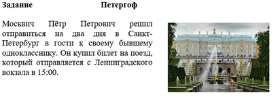 Рассуждать
Взвешивание фруктов
Ремонт комнаты
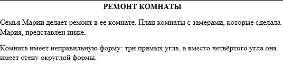 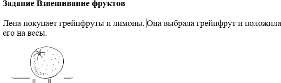 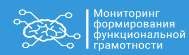 Читательская грамотность
Мониторинг 5 класс
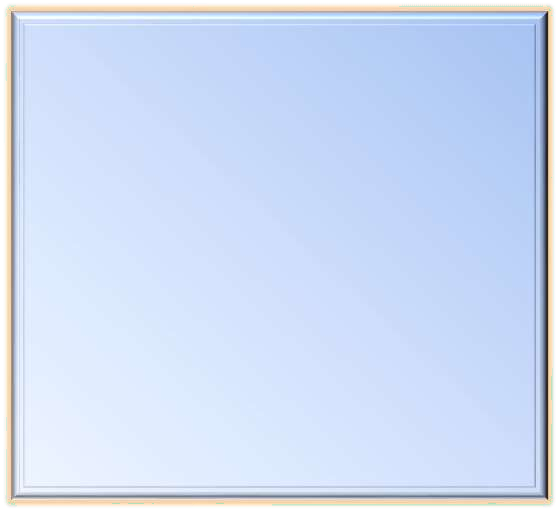 способность человека
понимать и использовать  письменные тексты,
размышлять о них и
заниматься чтением для того,  чтобы достигать своих целей,
расширять свои знания и  возможности,
участвовать в социальной  жизни.
Мониторинг 7 класс
Моя Россия: большое в  малом
Погружение
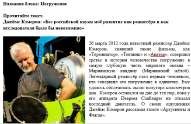 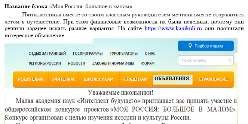 Собака бывает кусачей
Тихая дискотека
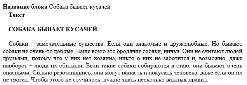 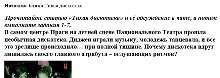 Всероссийский конкурс  сочинений
Автопилот
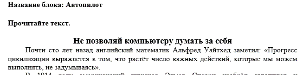 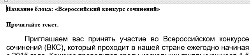 Оценка читательской грамотности  (исследование PISA)
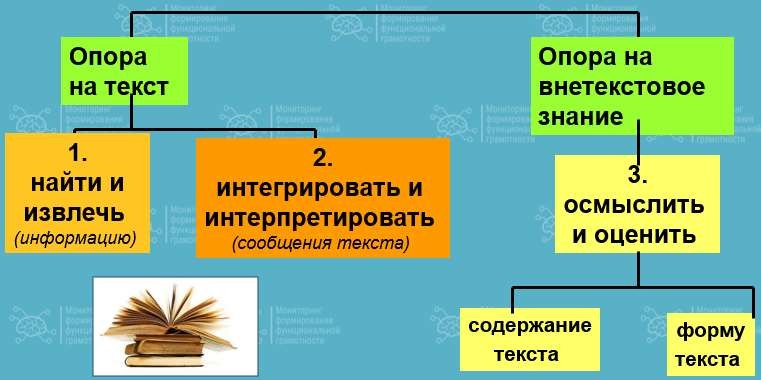 Оценка читательской грамотности  (Мониторинг формирования  функциональной грамотности)
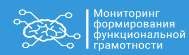 Находить и извлекать информацию

Интегрировать и интерпретировать  информацию
Осмысливать и оценивать содержание и  форму текста

Использовать информацию из текста
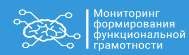 ВИДЫ ТЕКСТОВ
сплошные	несплошные	составные
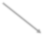 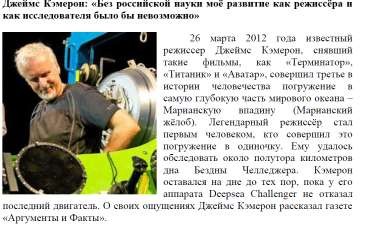 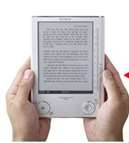 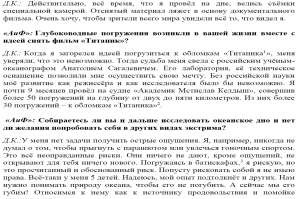 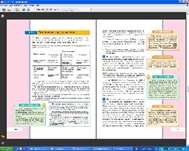 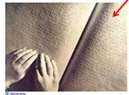 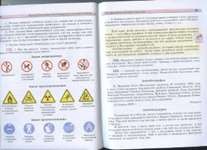 Естественнонаучная грамотность
Мониторинг 5 класс
Мониторинг 7 класс
Исследование PISA
Горки
Лыжи
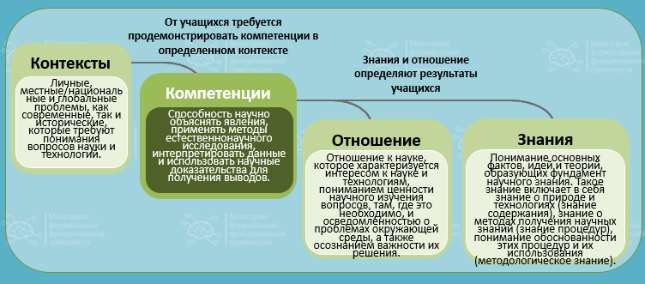 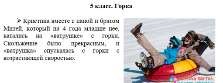 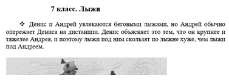 Аквариум
Чем питаются растения?
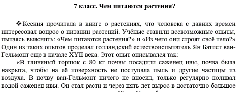 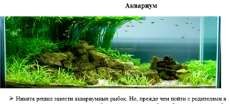 Зеркала
Метро
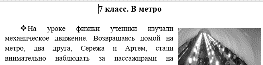 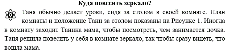 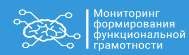 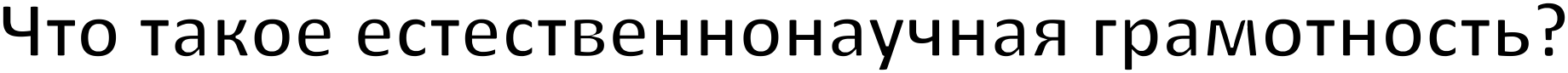 Естественнонаучная грамотность – это способность человека занимать активную гражданскую позицию по вопросам, связанным с естественными науками, и его готовность  интересоваться естественнонаучными идеями.

      Естественнонаучно грамотный человек стремится участвовать в  аргументированном обсуждении проблем, относящихся к  естественным наукам и технологиям, что требует от него следующих компетентностей:

научно объяснять явления;
понимать основные особенности	естественнонаучного  исследования;
интерпретировать данные и использовать научные  доказательства для получения выводов.
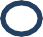 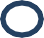 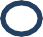 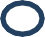 Финансовая грамотность
Мониторинг 5 класс
Мониторинг 7 класс
Валюта
Исследование PISA
Деньги
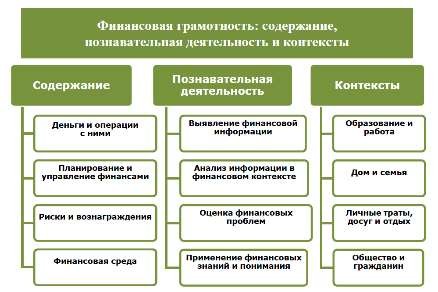 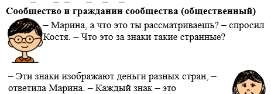 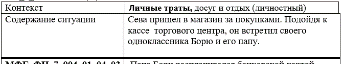 Траты Димы
Сашина копилка
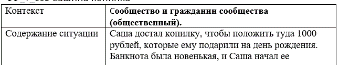 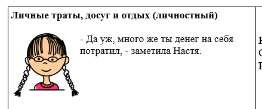 Две семьи
Рациональное поведение
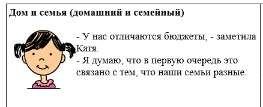 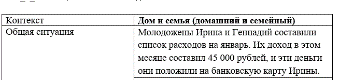 Финансовая грамотность
Приобретение опыта использования  полученных знаний в
практической деятельности, а также в
повседневной
жизни	(Проект Федерального
государственного образовательного  стандарта основного общего образования.  Требования к предметным результатам.
Обществознание)
Финансовая
грамотность
включает  терминов,
знание	и	понимание	финансовых
понятий и финансовых рисков, а также навыки,  мотивацию	и	уверенность,	необходимые	для
принятии	эффективных	решений	в
разнообразных  способствующих
финансовых  улучшению
ситуациях,  финансового
благополучия личности и общества, а также
возможности участия в экономической жизни.  (Исследование PISA)
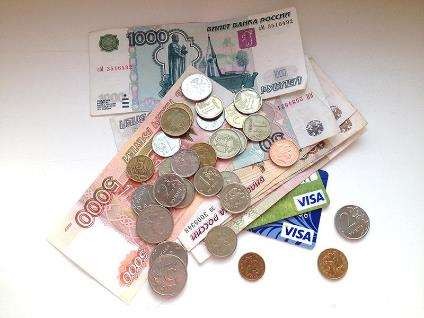 Выработка целесообразных моделей поведения в  разнообразных жизненных ситуациях, связанных с  финансами
Формирование представлений о возможных  альтернативных решениях личных и семейных  финансовых проблем
Развитие умения предвидеть позитивные и негативные
последствия выбранного решения
Глобальные компетенции
Мониторинг 7 класс
Мониторинг 5 класс
Исследование PISA
Доступ к чистой воде
Между горами и
морем
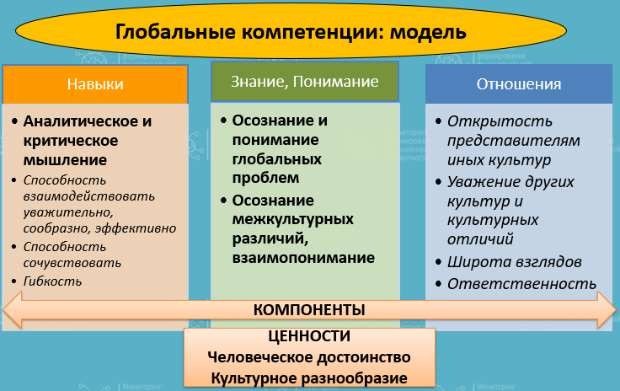 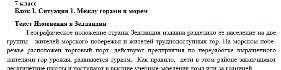 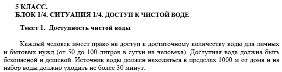 Государство
«Мусорные острова»
Забота о животных
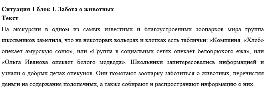 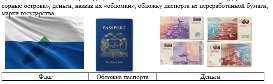 Образование в мире:
право и бизнес
Здоровье
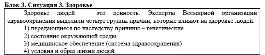 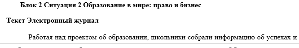 Глобальная компетентность — это  многогранная цель обучения на протяжении  всей жизни. Глобально компетентная личность способна изучать местные,  глобальные проблемы и вопросы  межкультурного взаимодействия, понимать и  оценивать различные точки зрения и  мировоззрения, успешно и уважительно  взаимодействовать с другими, а также
действовать ответственно для обеспечения  устойчивого развития и коллективного  благополучия.
(PISA 2018 Assessment and Analytical
Framework)
72
Иллюстрация модели глобальных компетенций как  совокупности взаимосвязанных компонентов (пример 2018 г.)
Учащиеся, представители разных культур,  вместе работают над школьным проектом.
Они демонстрируют глобальную
компетентность, поскольку лучше узнают  друг друга (1);
пытаются понять, как каждый воспринимает  свою роль в проекте и какова точка зрения  другого (2);
обсуждают недопонимание и обмениваются  ожиданиями и чувствами (3);
используют то, что они узнают друг от друга,  чтобы улучшить социальные отношения в их  классе и школе (4).
For example, students from two different  cultural backgrounds who work together for  a school project demonstrate global  competence as they: get to know each  other better (examine their cultural  differences); try to understand how each  perceives his or her role in the project and  the other's perspective (understand  perspectives); negotiate misunderstandings  and clearly communicate expectations and  feelings (interact openly, appropriately and  effectively); and take stock of what they  learn from each other to improve social  relationships in their classroom and school  (act for collective well-being).
76
Креативное мышление: понятие
Способность продуктивно участвовать в процессе выработки,  оценки и совершенствовании идей, направленных на
получение
инновационных (новых, новаторских, оригинальных,  нестандартных, непривычных) и эффективных
(действенных, результативных, экономичных, оптимальных )
решений, и/или
нового знания, и/или
эффектного (впечатляющего, вдохновляющего,
необыкновенного, удивительного и т.п.) выражения  воображения
8
1
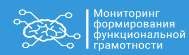 Креативное мышление (примеры заданий)
Мониторинг 5 класс
Мониторинг 7 класс
Нет вредным привычкам
Геометрические фигуры
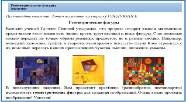 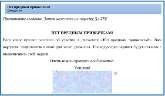 Визуальное самовыражение
Сюжет для спектакля
Игра «Путешествие по школе»
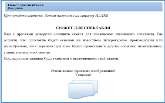 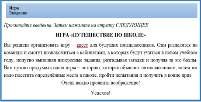 Письменное самовыражение
Хочу помочь!
Школа будущего
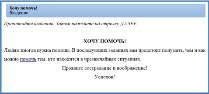 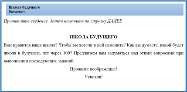 Решение социальных проблем
За чистоту воды
Изобретаем соревнование
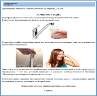 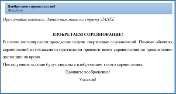 Решение естественнонаучных  проблем
Интернет-ресурсы для формирования и проверки функциональной грамотности
Школьный портал:  Цифровой тренажер PISA (Физикон), SkaySmart(интерактивные ДЗ)
•Федеральный институт оценки качества образования https://fioco.ru/
•Стрисследования PISA  https://fioco.ru/pisa
•Обновленный банк заданий https://fioco.ru/%D0%BF%D1%80%D0%B8%D0%BC%D0%B5%D1%80%D1%8B-%D0%B7%D0%B0%D0%B4%D0%B0%D1%87-pisa
•Сайт ОЭСР  https://www.oecd.org/pisa
•Банк заданий http://www.oecd.org/pisa/data/
•Вопрос-ответhttp://www.oecd.org/pisa/pisafaq/
•Центр оценки качества образования http://www.centeroko.ru/pisa18/pisa2018.html
•Системный проект «Совершенствование механизмов повышения функциональной грамотности обучающихся» (ПРОСВЕЩЕНИЕ) http://skiv.instrao.ru
•Центр оценки качества образования, г. Москва https://mcko.ru/pages/i_s_q_e_pisa
•Сайт АСОУ , «УЧИТЕЛЬ БУДУЩЕГО»http://cpm.asou-mo.ru/
•Серия пособий «Функциональная грамотность. Учимся жить» (Просвещение)
•Сборник задач по МГ «Красота рукотворная» (РАНХиГС, Просвещение) –готовится к печати
Банк тренировочных заданий по оценке функциональной грамотности
 
Банк тренировочных заданий по оценке функциональной грамотности РЭШ https://fg.resh.edu.ru/
Открытый банк заданий оценки естественнонаучной грамотности - https://fipi.ru/otkrytyy-bank-zadaniy-dlya-otsenki-yestestvennonauchnoy-gramotnosti
 
Банк заданий по функциональной грамотности от издательства «Просвещение»
Электронный банк заданий по финансовой грамотности  
Читательская грамотность. Характеристики и система оценивания
Электронный банк заданий по читательской грамотности
Электронный банк заданий по математической грамотности 
Электронный банк заданий по естественнонаучной грамотности 
Электронный банк заданий по глобальным компетенциям 
Электронный банк заданий по креативному мышлению
Примеры заданий по математической грамотности
Демонстрационные материалы для оценки функциональной грамотности учащихся 5 и 7 классов по шести составляющим функциональной грамотности
Электронный банк заданий для оценки функциональной грамотности на сайте Российской электронной школы
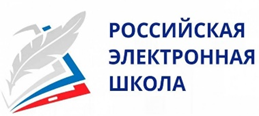 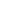 На Платформе можно авторизоваться при помощи учетной записи Российской электронной школы (далее – РЭШ). 
В случае если учетная запись в РЭШ отсутствует, необходимо пройти регистрацию в РЭШ. После авторизации на Платформе становится доступен функционал создания мероприятий с выбором даты, контрольно-измерительного материала (КИМ) с направлением функциональной грамотности, наименованием мероприятия, а также с указанием количества обучающихся – участников мероприятия. После прохождения работы обучающимися у учителя на странице с мероприятиями будет отображаться прогресс прохождения работы детьми, а также появится уведомление о необходимости ее проверки. В целях обеспечения возможности повторного участия в мероприятии обучающихся, которые ранее уже выполняли тренировочную работу на Платформе, будут доступны новые варианты КИМ.
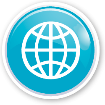 Электронный банк заданий для оценки функциональной грамотности  (ВХОД для учителя / обучающегося / эксперта)
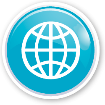 Руководство пользователя Руководство пользователя.pdf (https://resh.edu.ru/instruction)
https://edu.skysmart.ru/
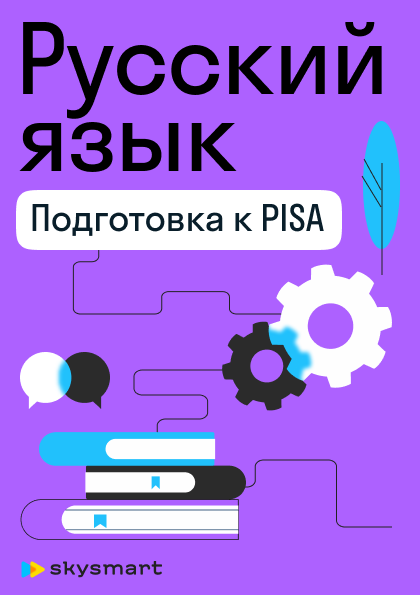 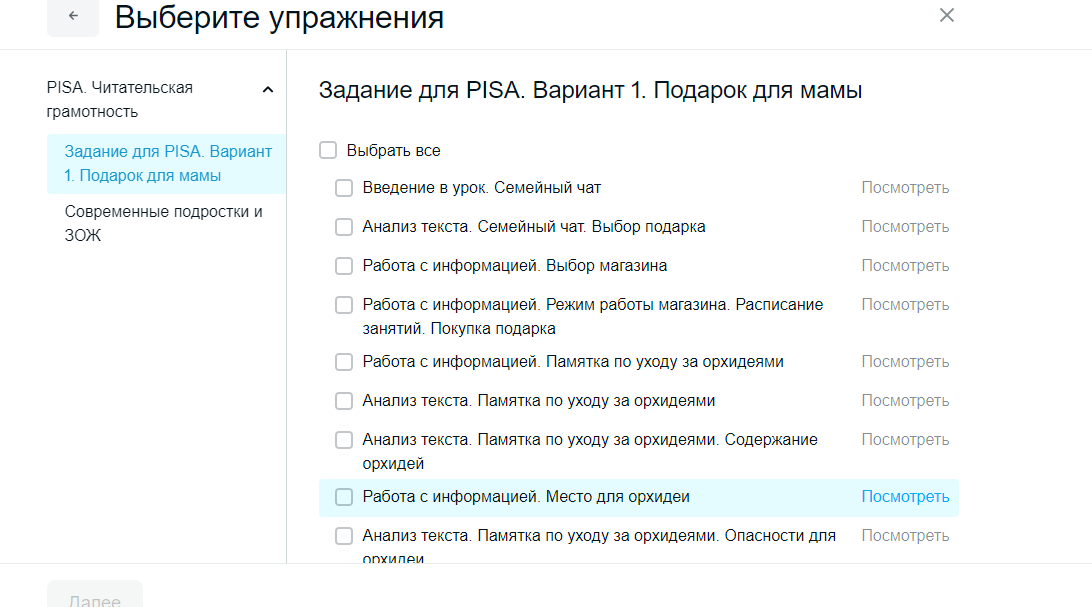 Нормативная документация  1. Приказ Федеральной службы в сфере по надзору в сфере образования и науки и Министерства образования РФ от 06.05.2019 "Об утверждении методологии и критериев оценки качества общего образования в ОО на основе практики международных исследований качества подготовки обучающихся".pdf (скачать) (посмотреть) 2. Письмо Министерства просвещения РФ от 26.01.2021 №ТВ-94/04 "Об электронном банке тренировочных заданий по оценке функциональной грамотности" .pdf (скачать) (посмотреть) 3. Письмо Министерства просвещения РФ от 14.09.2021 №03-1526 "Об организации работы по повышению функциональной грамотности".pdf (скачать) (посмотреть) 4. Письмо Министерства просвещения РФ от 17.09.2021 №03-1526 "О методическом обеспечении работы по повышению функциональной грамотности" .pdf (скачать) (посмотреть)5. Приказ МАОУ «Голышмановская СОШ №1» "Об организации работы по функциональной грамотности. Дорожная карта»
Методические рекомендации 
 
 "Формирование функциональная грамотность: с чего начать и что не забыть?".pdf (скачать) (посмотреть)
 Сборник информационных и методических материалов для педагогов.pdf (скачать) (посмотреть)
 Рекомендации для родителей школьников "Что значит быть "грамотным" в XXI веке".pdf (скачать) (посмотреть)
Особенности заданий для оценки функциональной  грамотности
Задача, поставленная вне предметной области и решаемая с  помощью предметных знаний,	например, по математике.
В каждом из заданий описываются жизненная ситуация, как  правило, близкая	понятная учащемуся.
Контекст заданий близок к проблемным ситуациям,  возникающим в повседневной жизни.
Ситуация требует осознанного выбора модели поведения.
Вопросы изложены простым, ясным языком и, как правило,  немногословны.
Требуют перевода с обыденного языка на язык предметной  области (математики, физики и др.)
Используются иллюстрации: рисунки, таблицы.
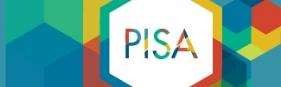